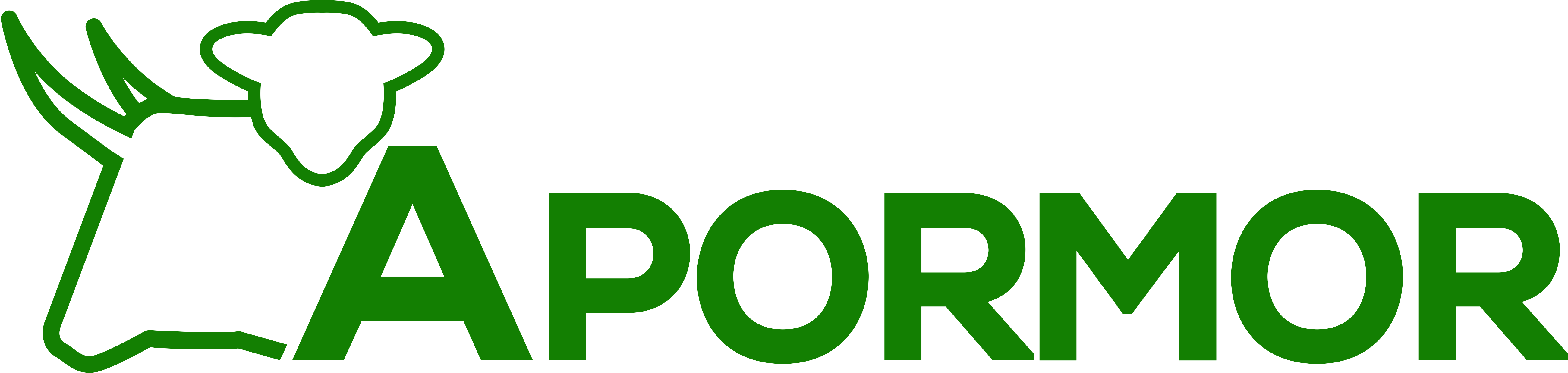 Feira da Luz – Expomor 2017 (30 Ago-04 Set). II Jornadas Técnicas da Produção Animal
GEN-RES-ALENTEJO – UTILIZAÇÃO DE METODOLOGIAS GENÓMICAS NA SELECÇÃO DE OVINOS RESISTENTES À PEEIRA E PARASITAS GASTROINTESTINAIS NA REGIÃO DO ALENTEJO
Associação de Agricultores do Sul (ACOS) 

Universidade de Évora (UE)

Centro de Biotecnologia Agrícola e Agro-Alimentar do Alentejo (CEBAL)

Instituto Nacional Investigação Agrária Veterinária (INIAV)

Direção Regional de Agricultura e Pescas do Alentejo (DRAPAL)

União dos Agrupamentos de Defesa Sanitária do Alentejo (UADS Alentejo)
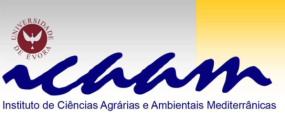 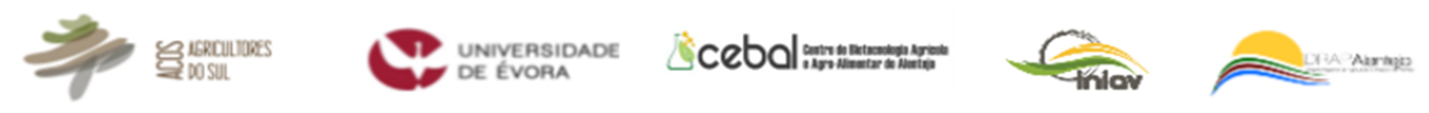 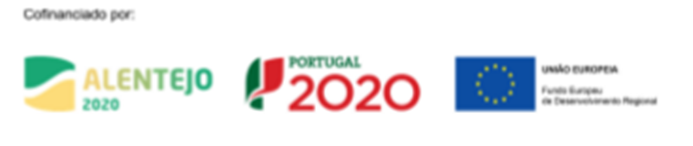 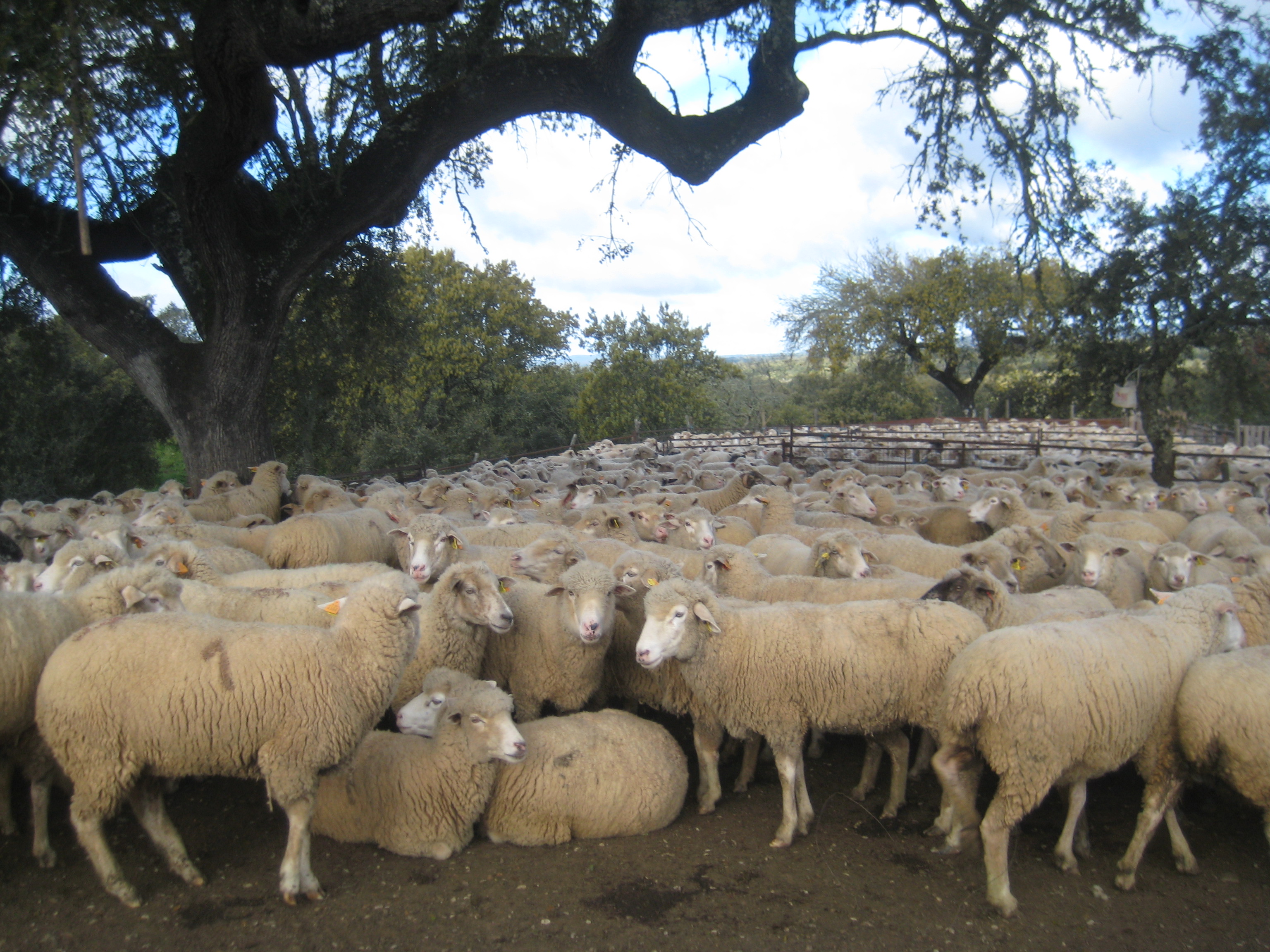 “O parasitismo por nemátodes gastrointestinais e a peeira são as doenças com maior impacto económico em explorações de ovinos” (Nieuwhof and Bishop, 2005)
“Existência de diferente sensibilidade/resistência genética ”
“Nas mesmas condições ambientais: diferentes animais apresentam diferente severidade da doença” (Davies et al.,2009)
PROJECTO/DESAFIO:
- Identificação de factores de risco nas explorações de ovinos no Alentejo - inquéritos

- Caracterização das doenças e desenvolvimento de metodologias de diagnóstico – visitas às explorações

- Impacto económico das doenças – avaliação económica das explorações

- Identificação de marcadores genéticos

- Divulgação de resultados
Peeira: doença infecto-contagiosa
Origina claudicação severa em vários animais

Aparece sobretudo na época de chuvas mas com
temperaturas moderadas

Agente bacteriano: Dichelobacter nodosus








Controlo: 

Corte corretivo: realmente eficaz?
Pedilúvio
Antibioterapia sistémica: resistências
Isolamento dos animais doentes: mão de obra/instalações
Refugo: custos
Vazio sanitário das pastagens (15 dias): não é possível na maioria dos casos
Vacinação ???
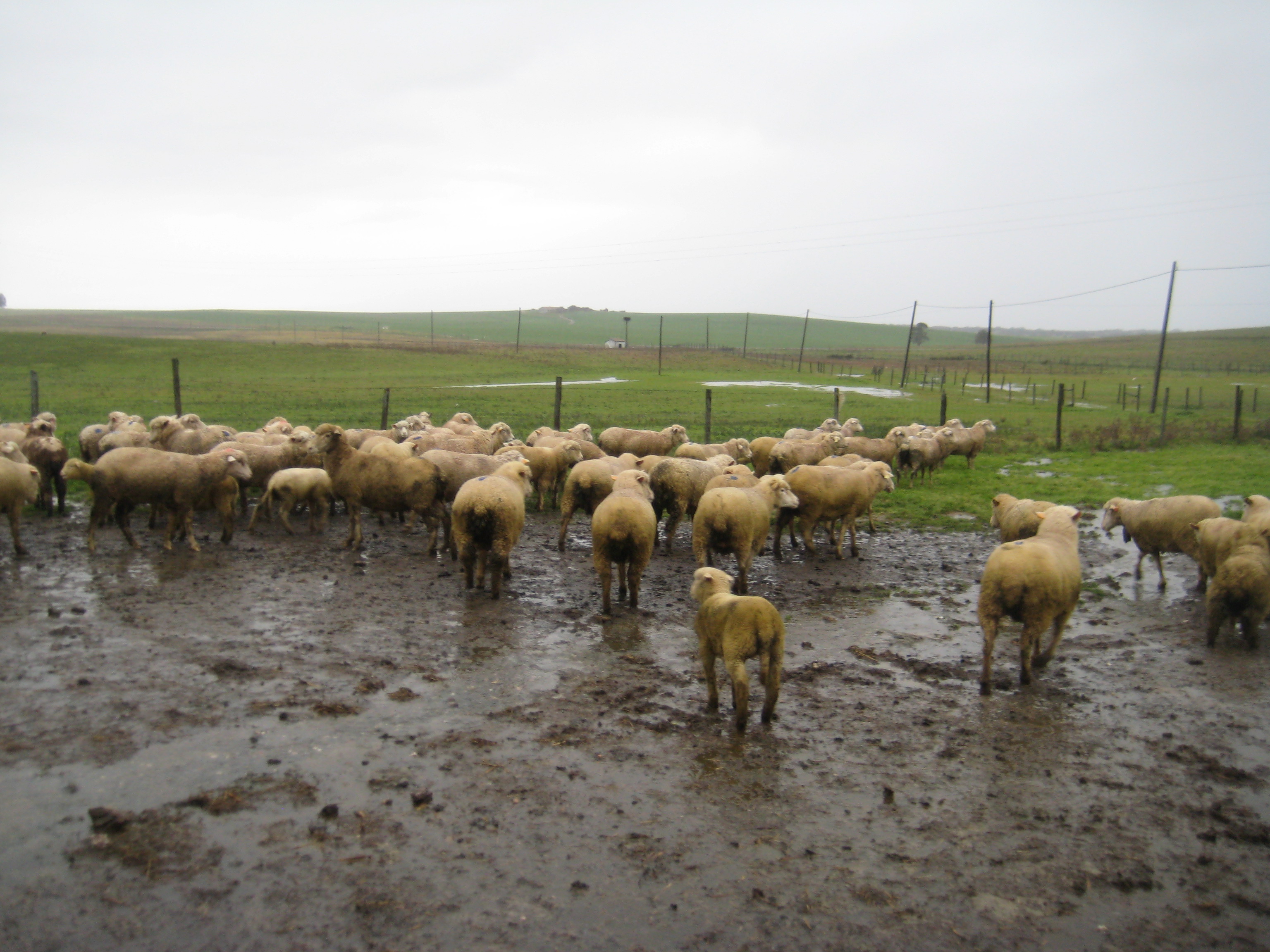 Parasitas gastrointestinaisNão apresentam elevada mortalidade Níveis de morbilidade elevados (diarreia, anemia, caquexia etc….)Controlo:Desparasitação tradicional: elevadas resistências aos anti-helmínticos nos últimos anos
O controlo de populações parasitárias com base apenas em um tratamento anti-helmíntico, é pouco sustentável e eficiente a médio prazo (Torres-Acosta & Hoste, 2005)
Identificação de factores de risco nas explorações de ovinos no Alentejo – inquéritos √

 Caracterização das doenças e desenvolvimento de metodologias de diagnóstico – visitas às explorações √
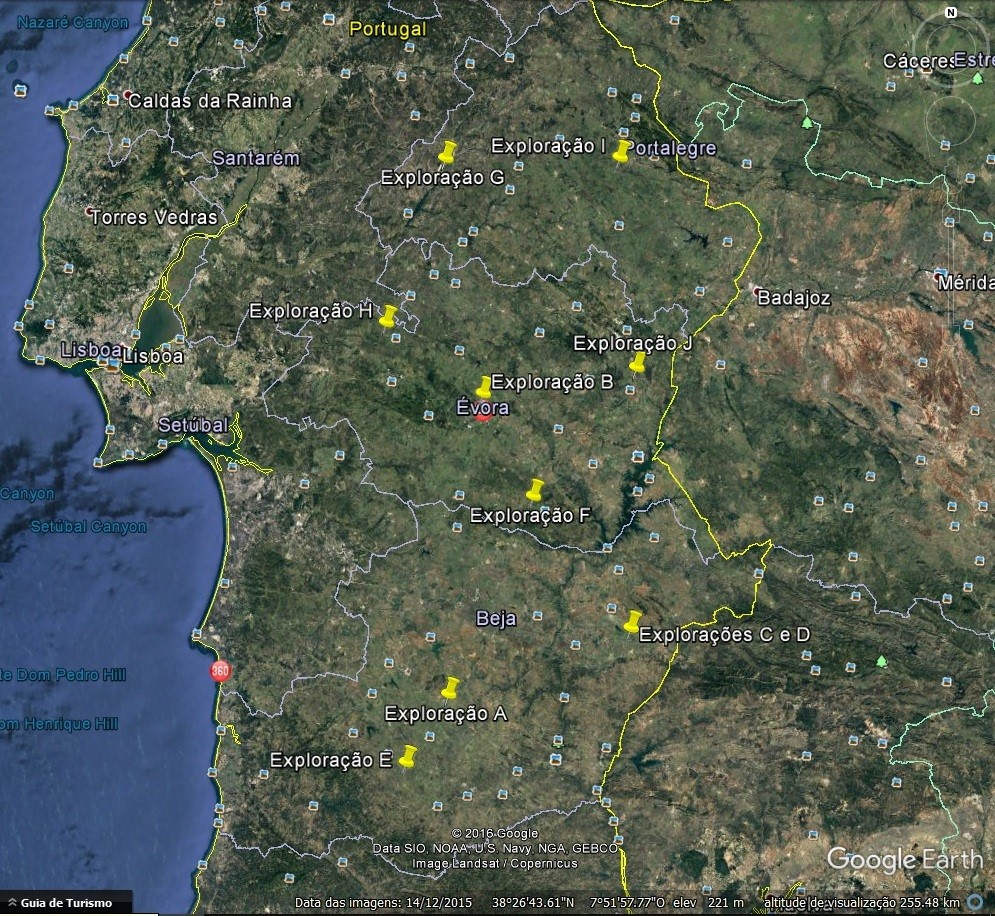 Caracterização das doenças e desenvolvimento de metodologias de diagnóstico – visitas às explorações:

 Aproximadamente 2 explorações por ADS  (critérios) – 10 explorações - duas visitas

 O que foi feito nestas visitas?

Registo da identificação (brinco)

Registo da CC

Colheita de sangue

Colheita de fezes

Lavagem e observação das 4 extremidades
com registo da classificação das lesões

Colheita de material das lesões apenas na 2ª visita (terapêutica local e sistémica)
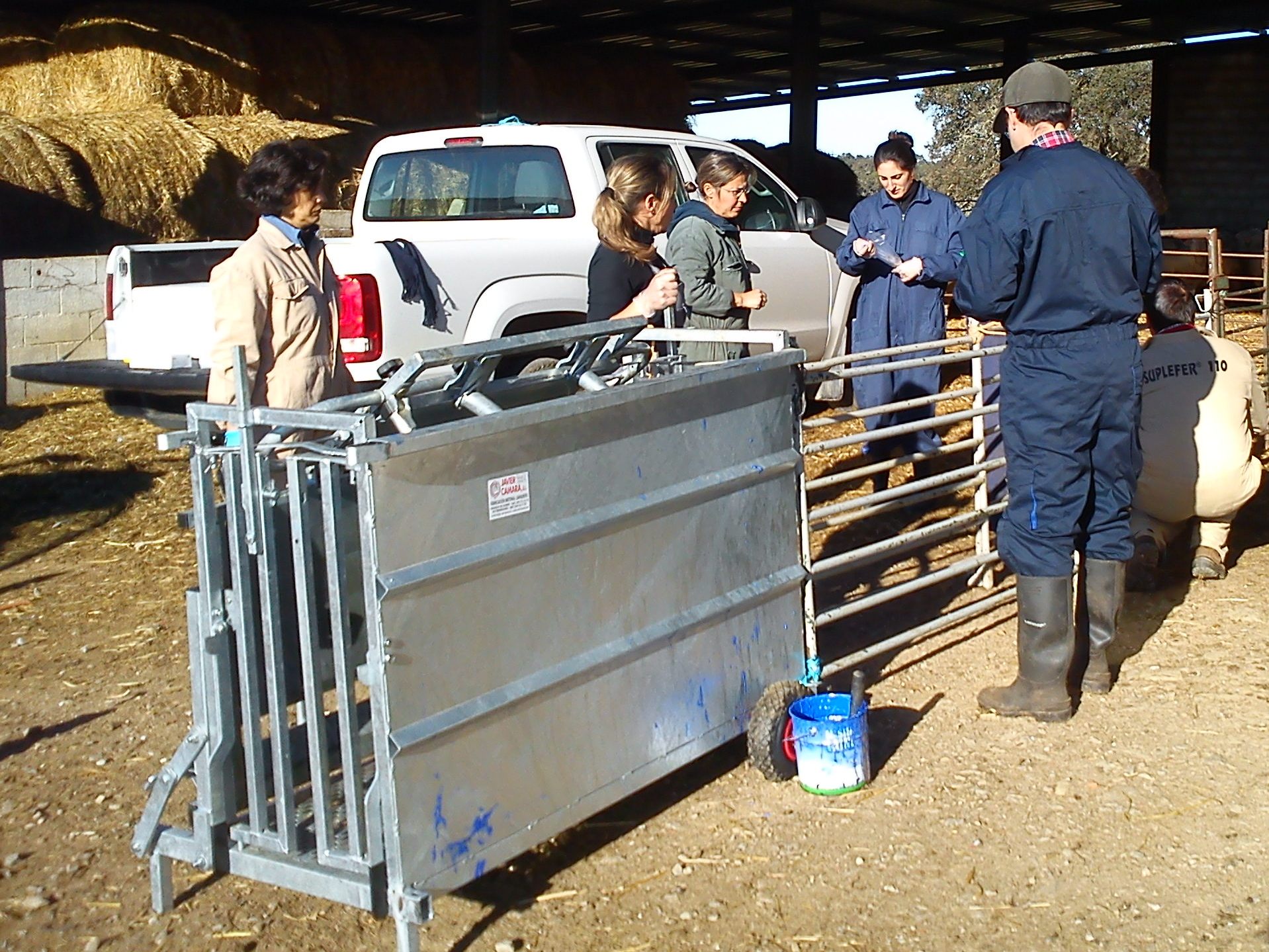 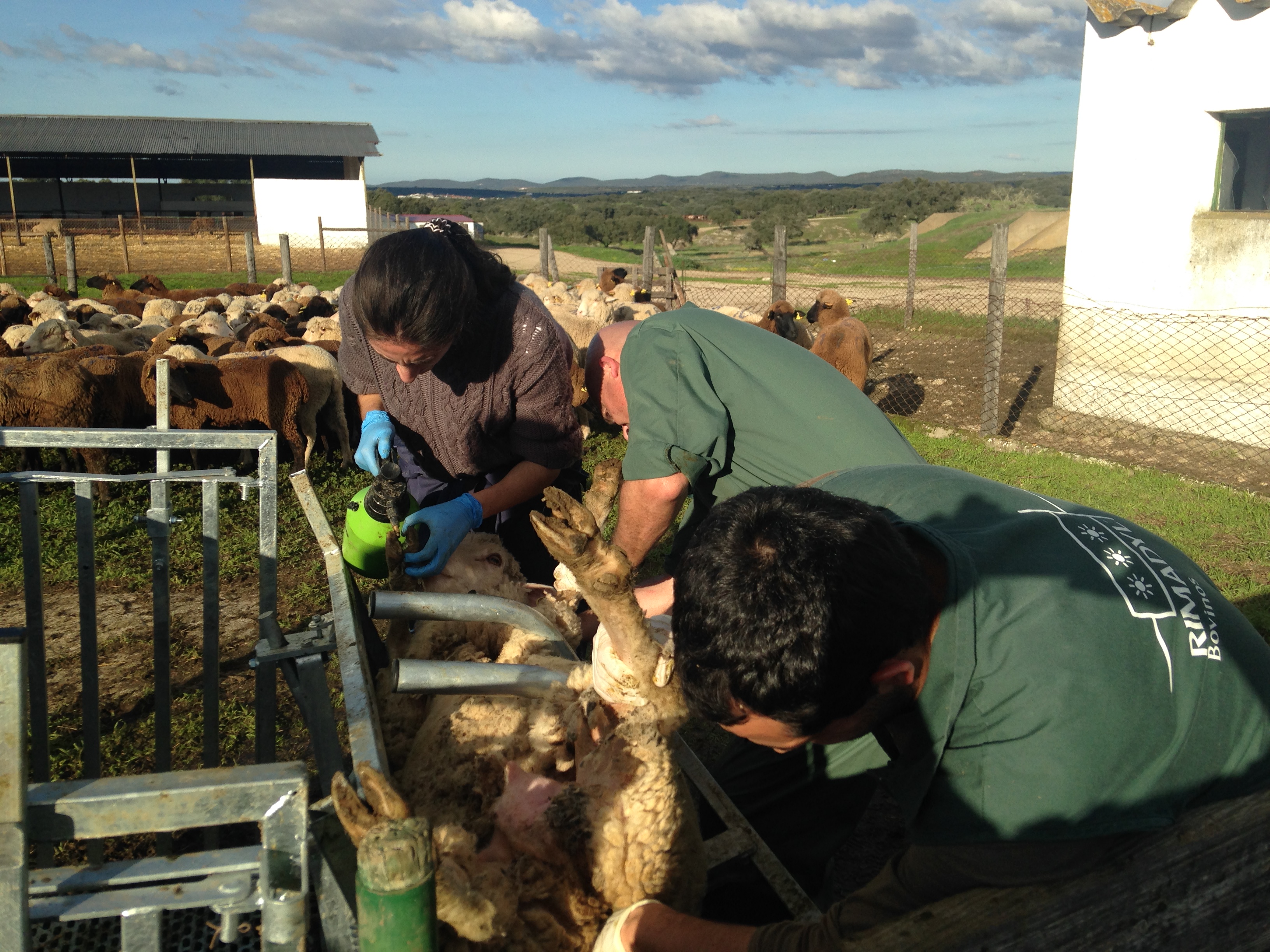 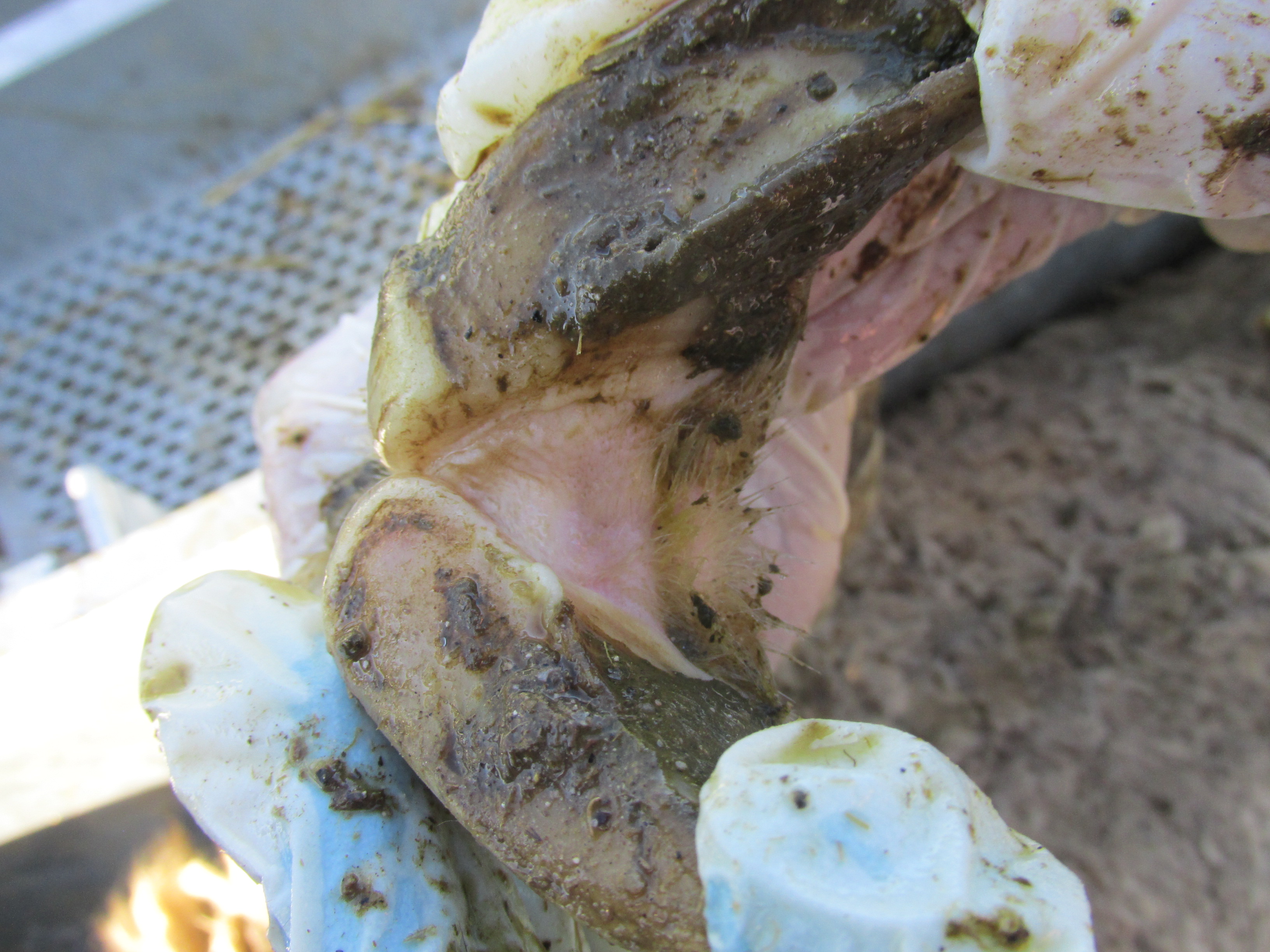 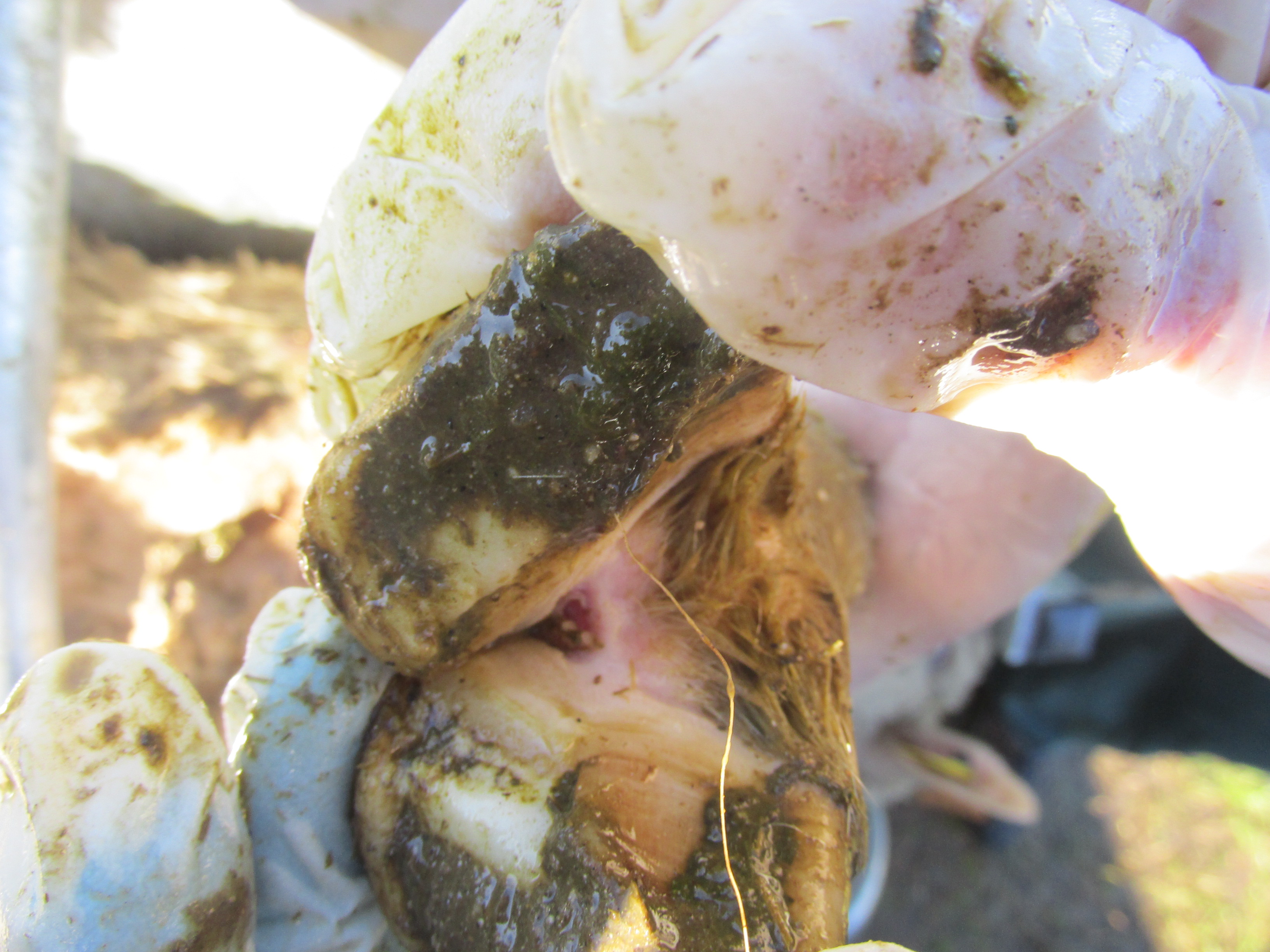 Resultados

1ª visita:                                                                                                 
. 1147 animais observados peeira;
. 1015 amostras de fezes (OPG);
                                     
2ª visita:                                                                                                   . 842 animais observados peeira;
. 683 amostras fezes;
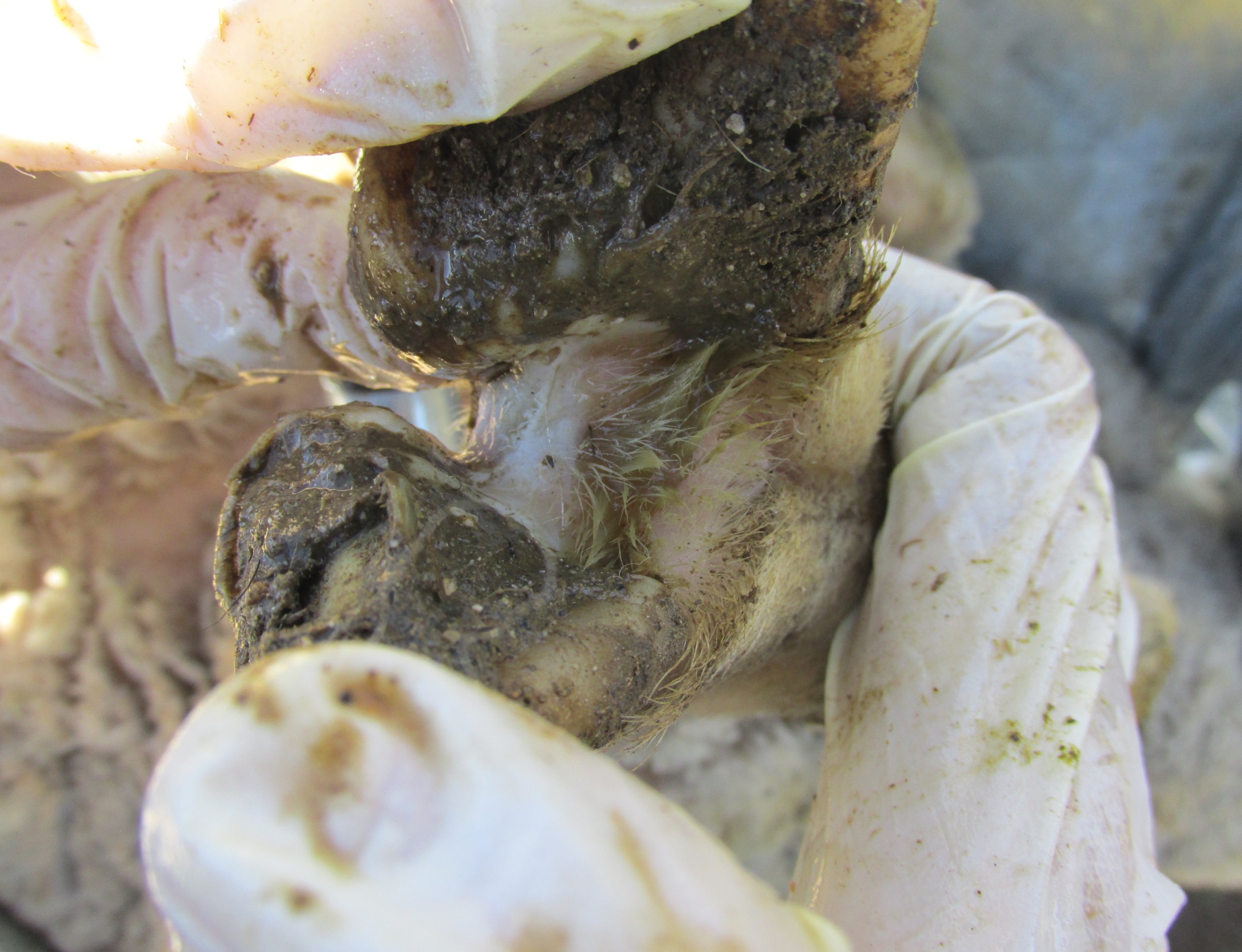 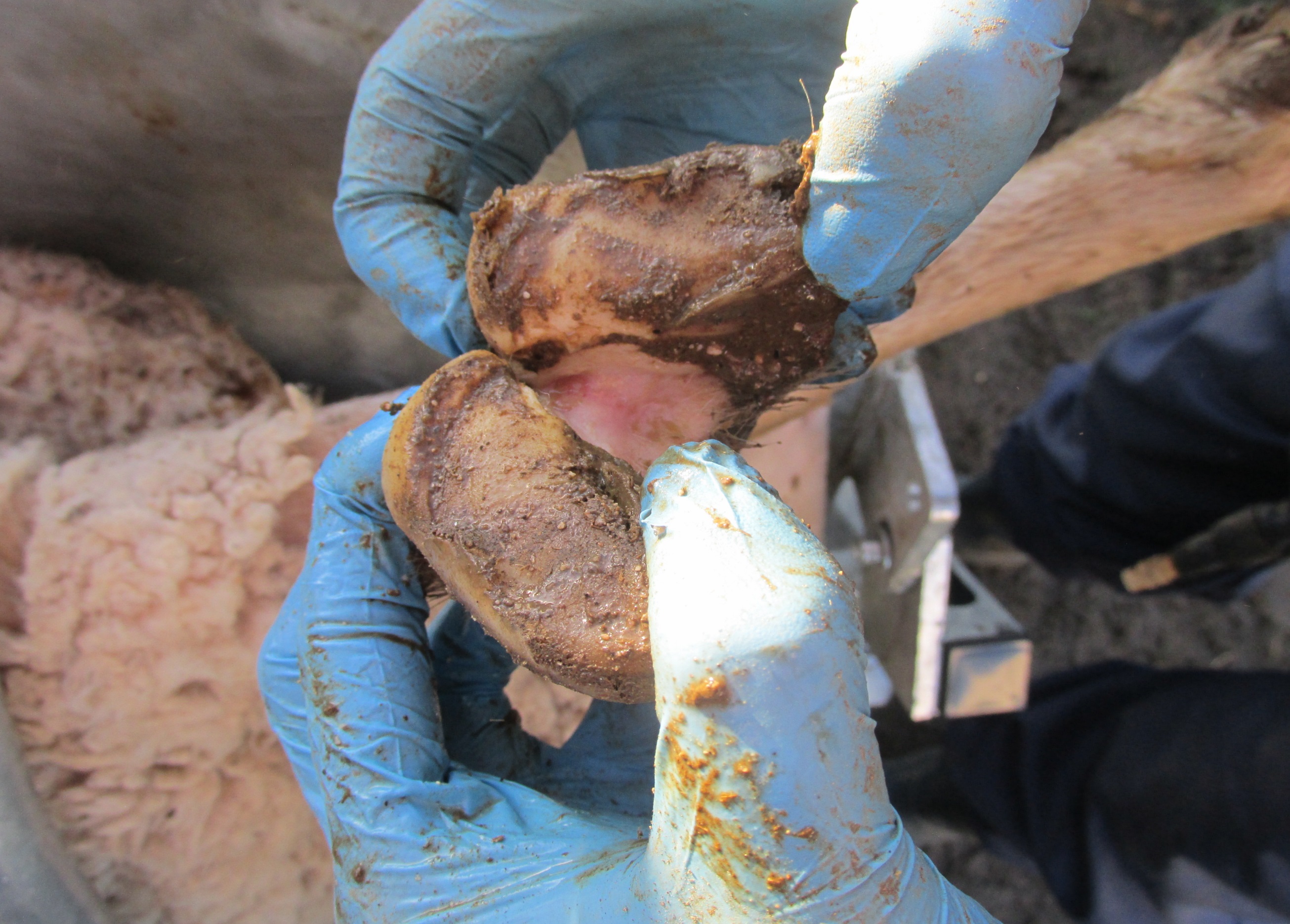 0
1
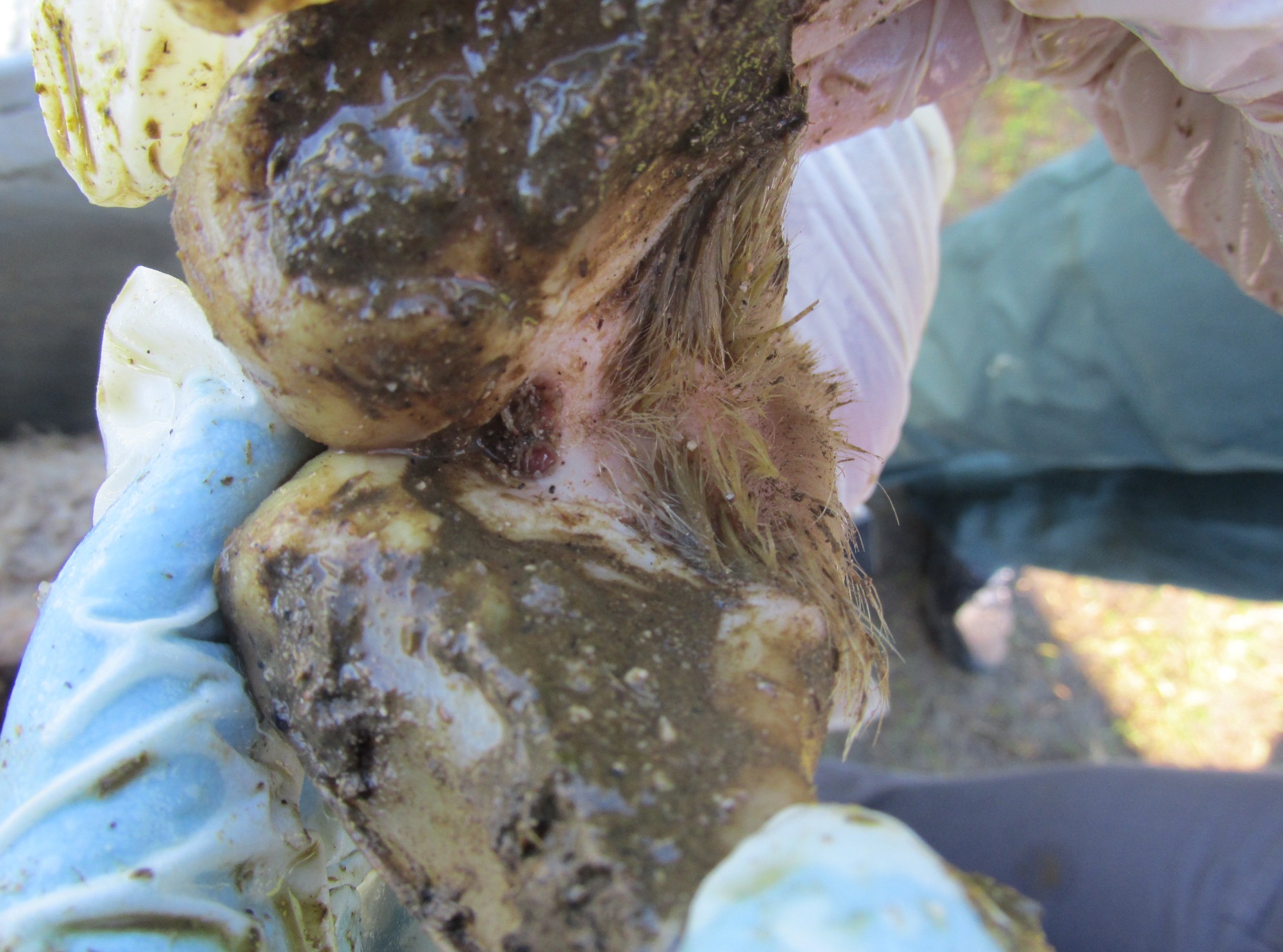 2
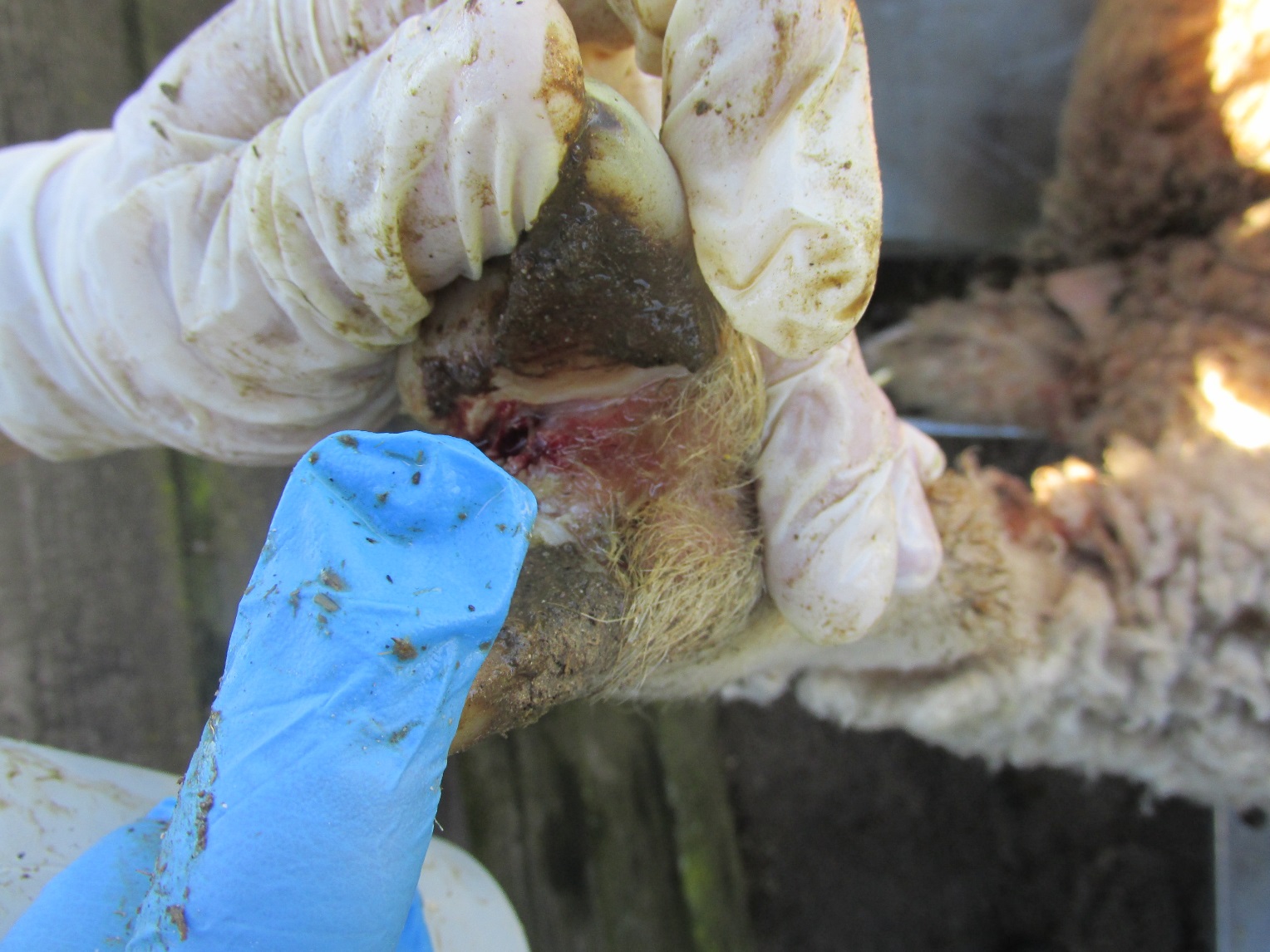 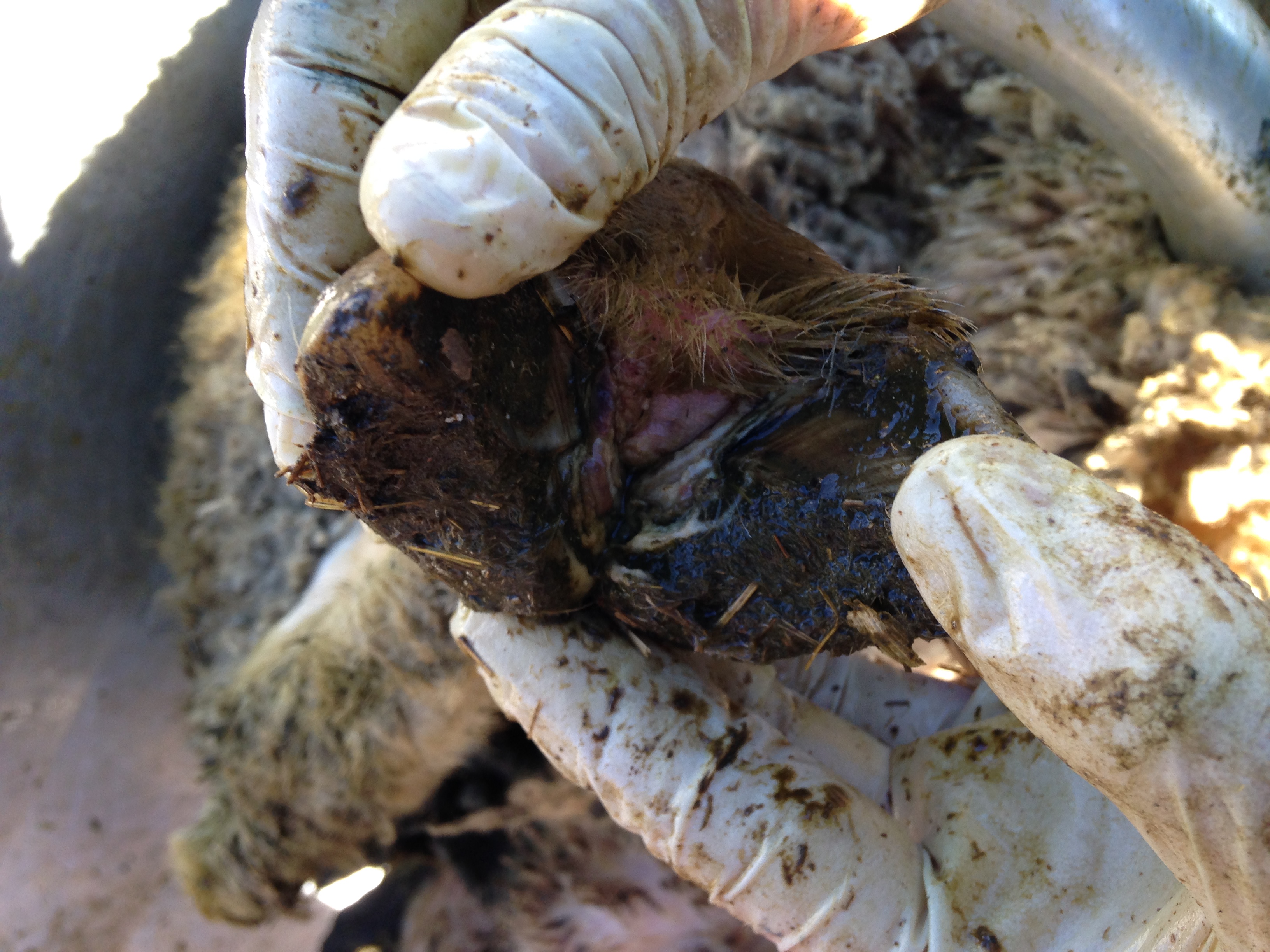 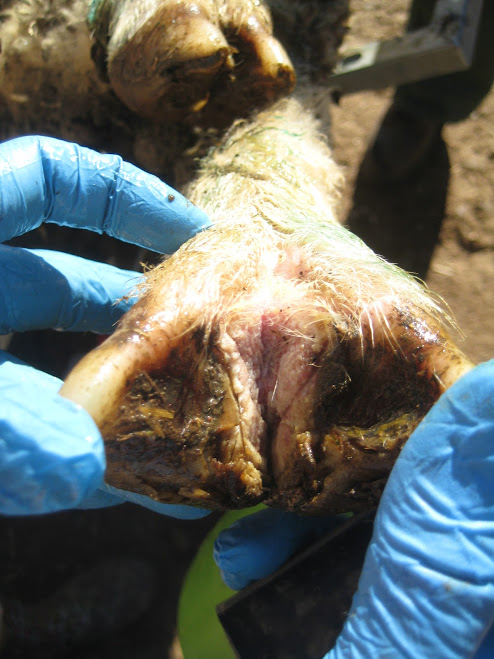 3
4
5
Na 2ª visita colhido material das lesões para identificação do agente
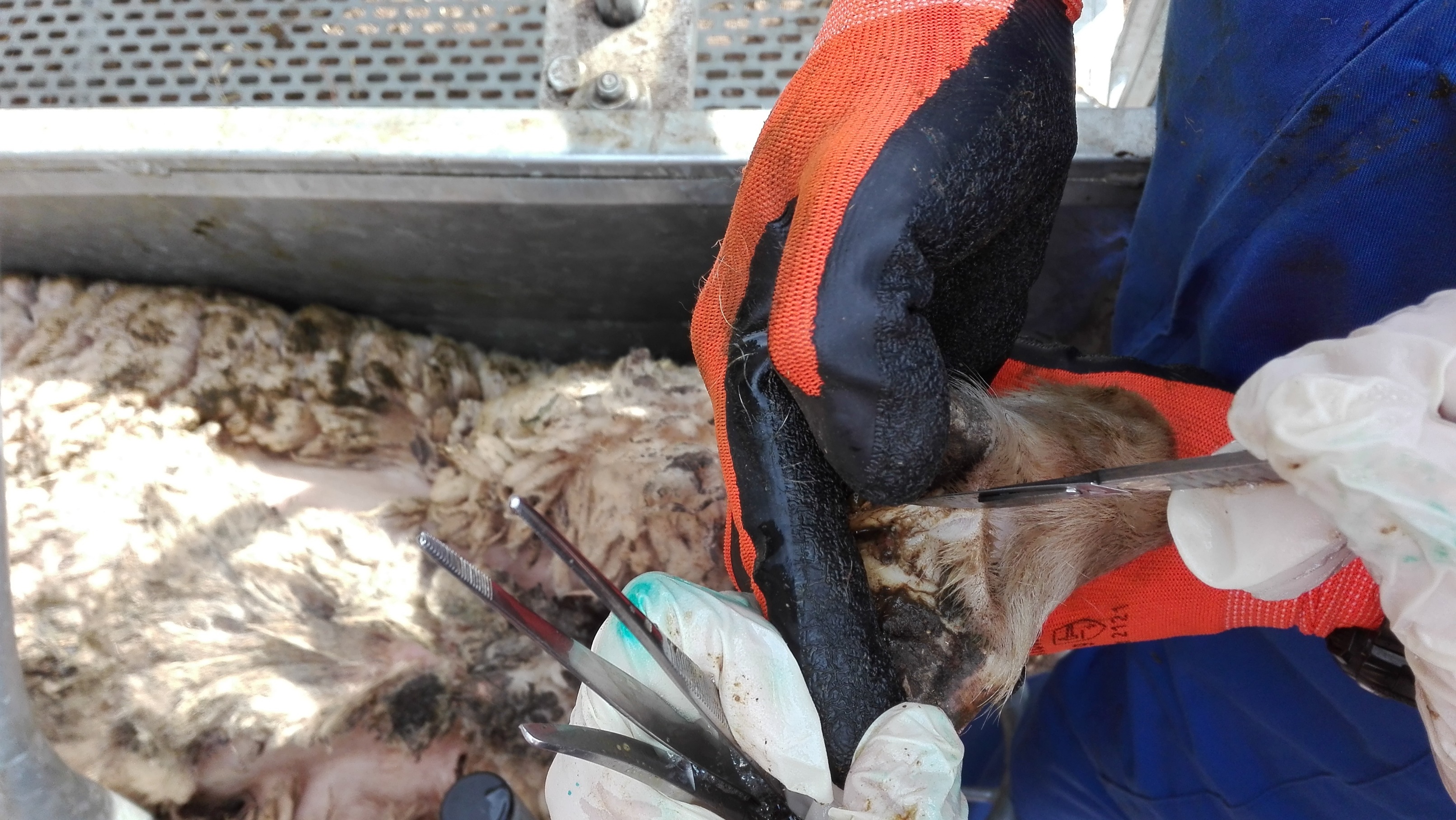 Como identificar o agente?



CULTURA: longa e fastidiosa (2-3 semanas) E NÃO PERMITE DIFERENCIAÇÃO ENTRE ESTIRPES 


METAGENÓMICA: identificação através do ADN do agente – PERMITE IDENTIFICAR ESTIRPES MAIS E MENOS PATOGÉNICAS
MARCADOR GENÉTICO NÃO IDENTIFICADO NAS RAÇAS PORTUGUESAS: DIFERENÇAS ENTRE RAÇAS
Identificação de marcadores genéticos  - SANGUE

Seleção assistida por marcadores

Reprodução de animais identificados 
como geneticamente resistentes
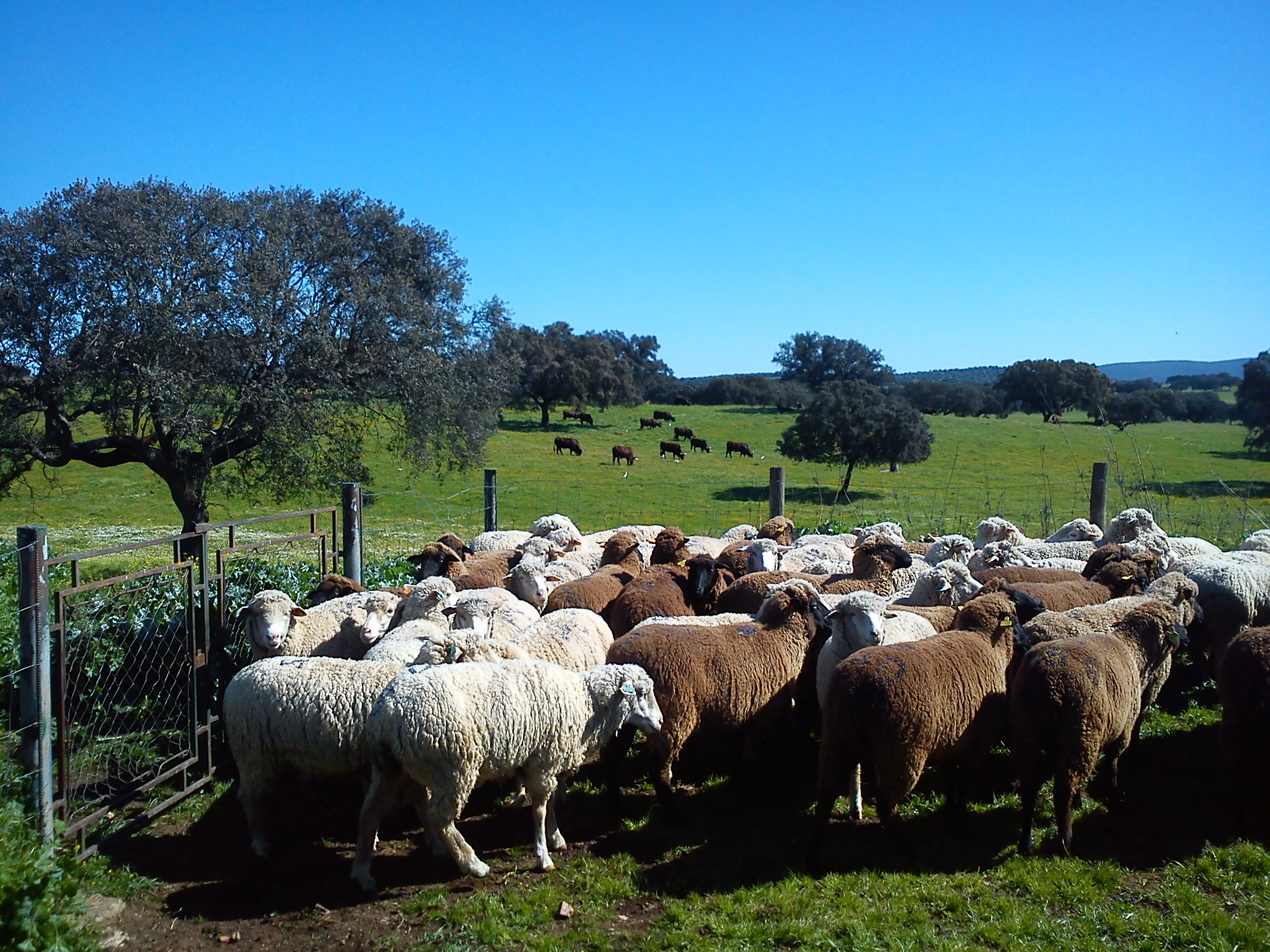 Peeira: controlar o agente
- Utilização de  vacinas monovalentes para o serogrupo específico – metagenómica

- Seleção de animais mais resistentes
Parasitas gastrointestinais – controlo

 Controlo integrado

- Seleção de animais mais resistentes
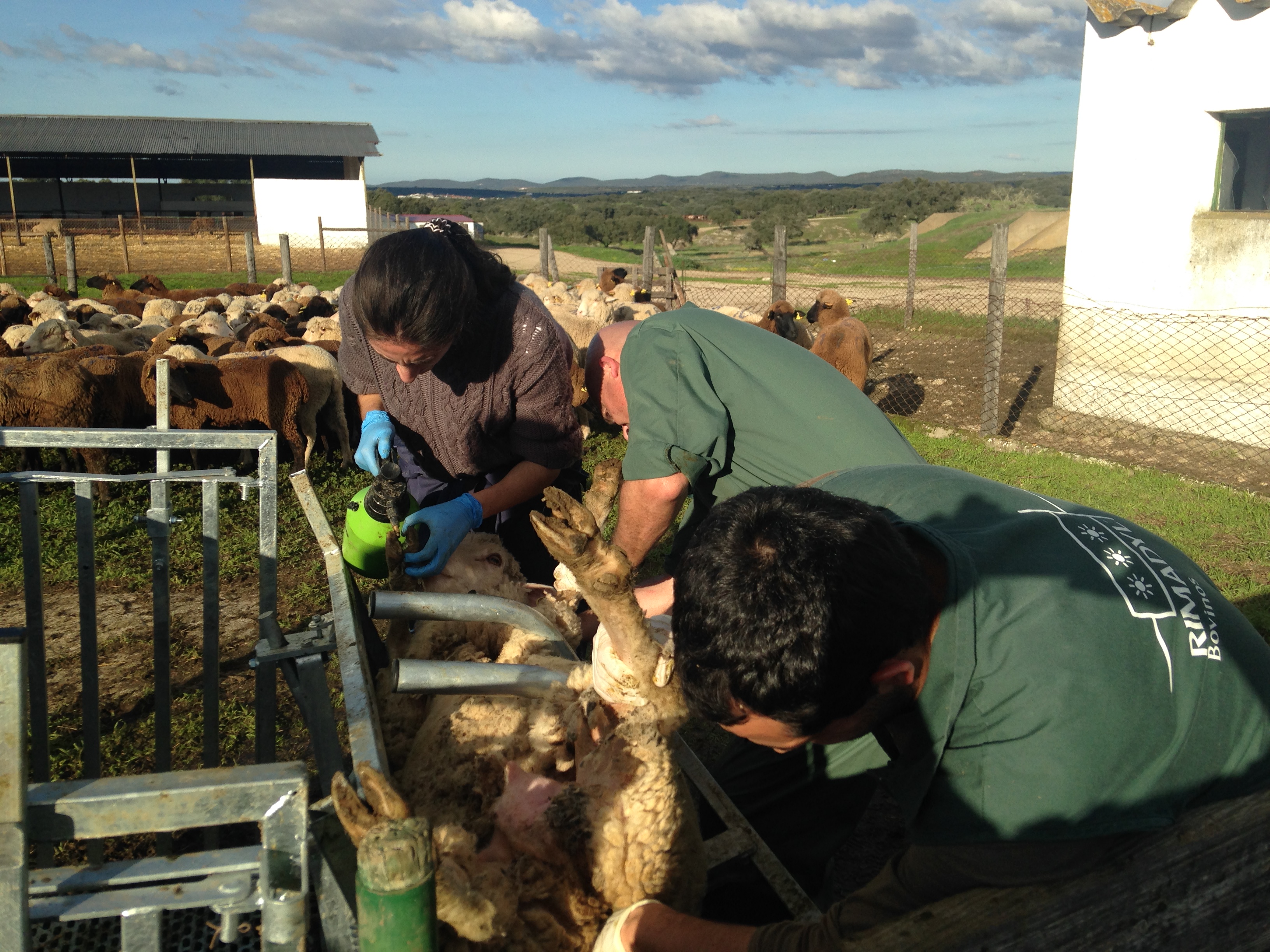 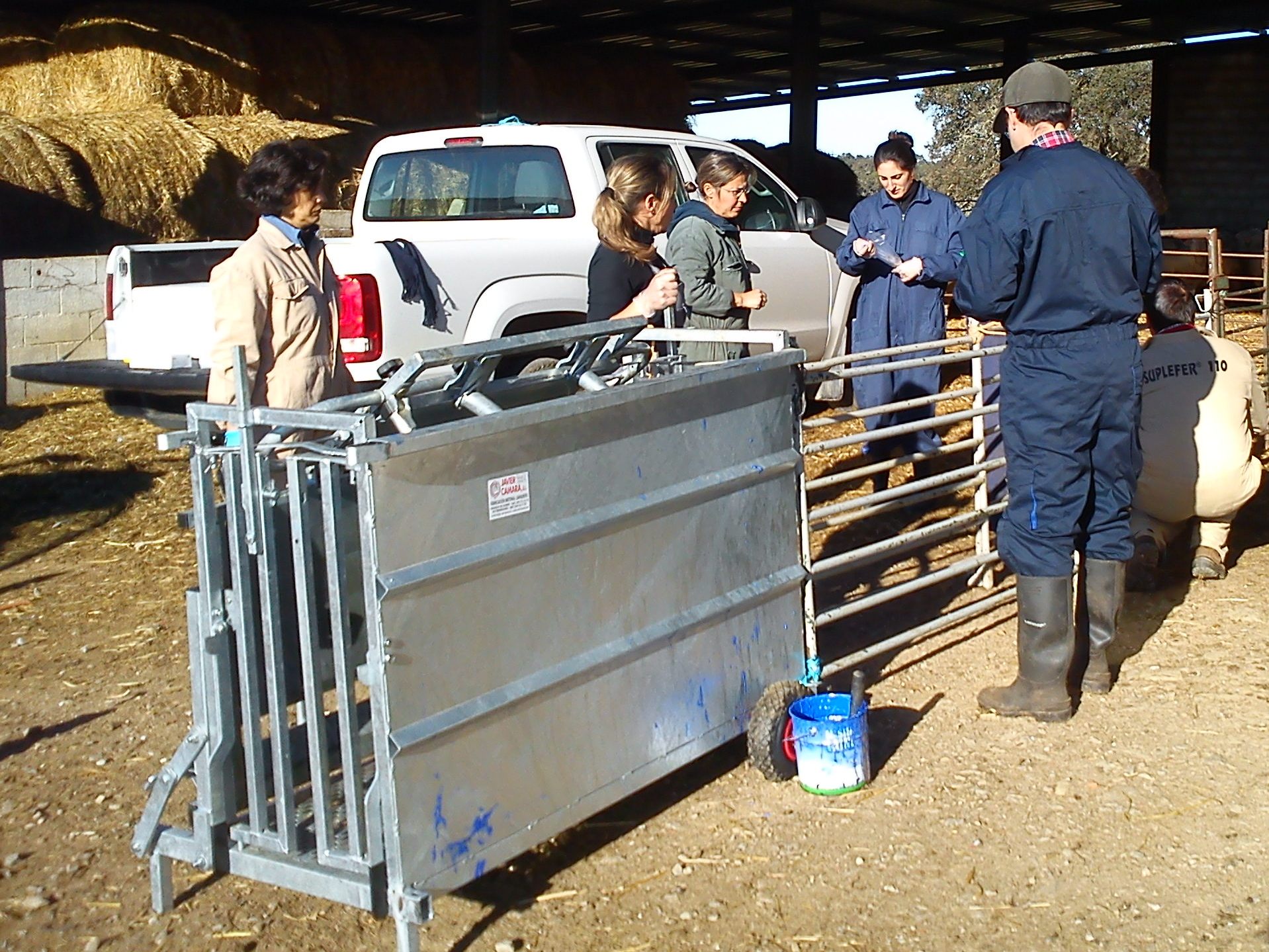 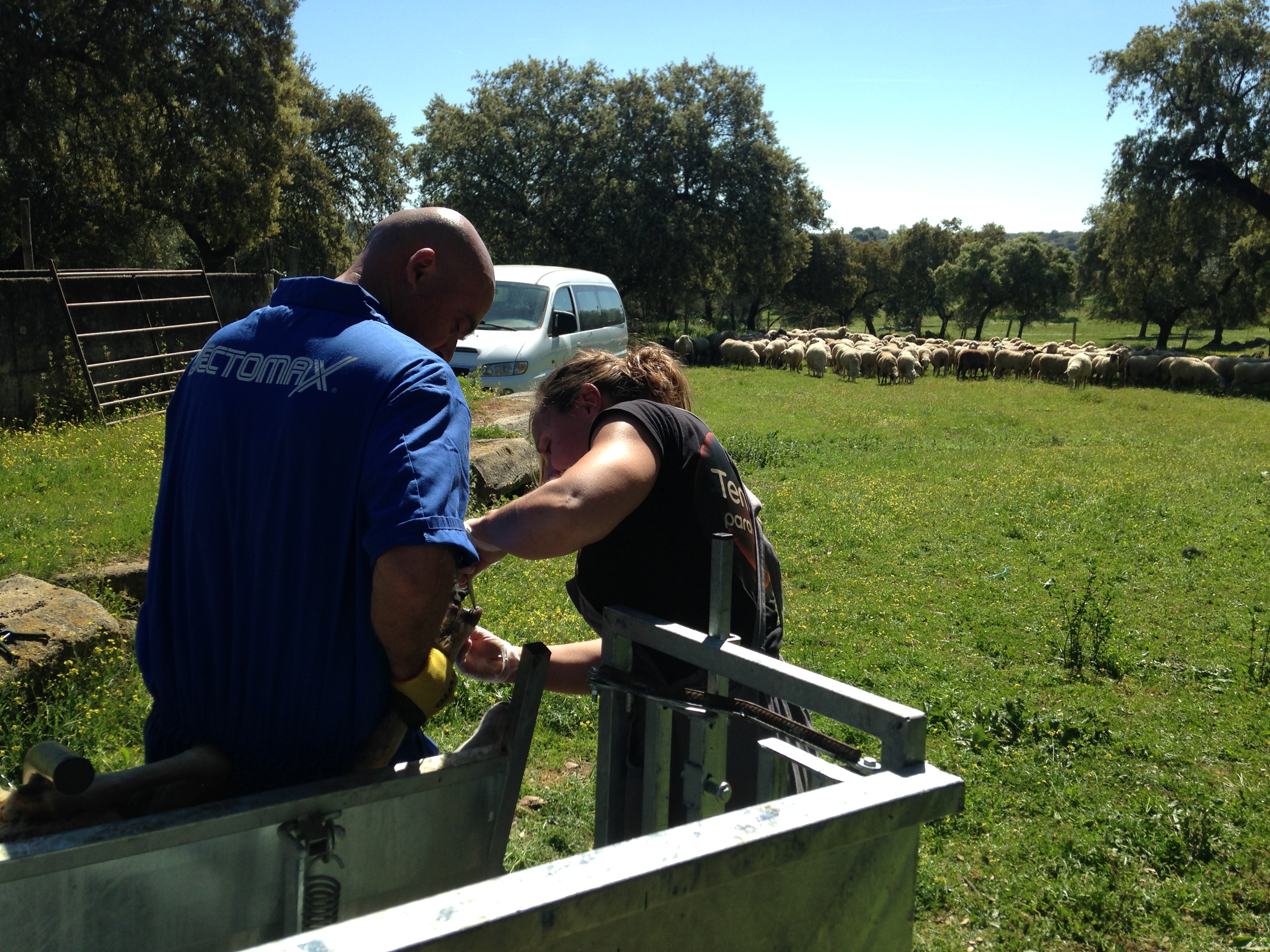 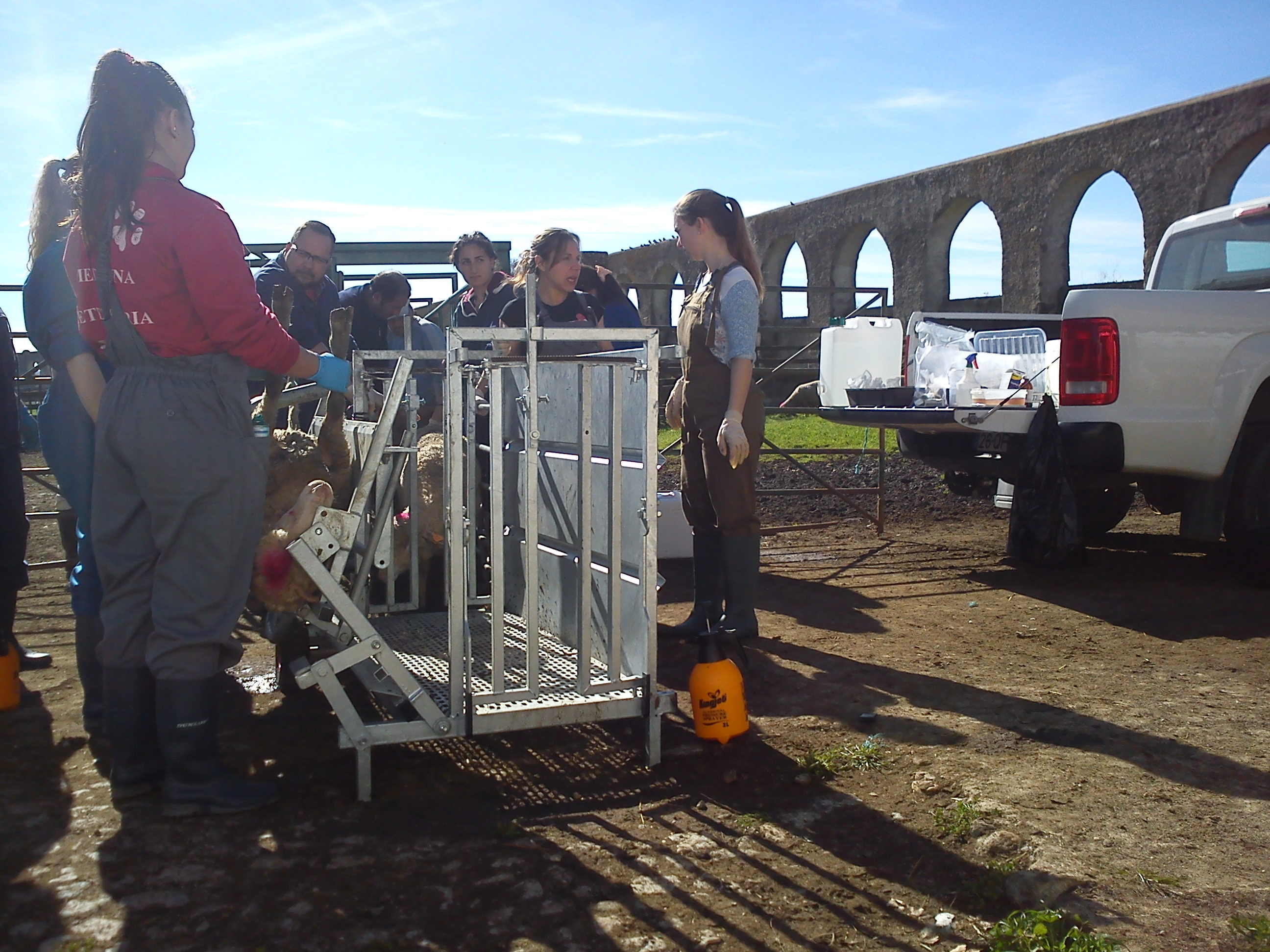 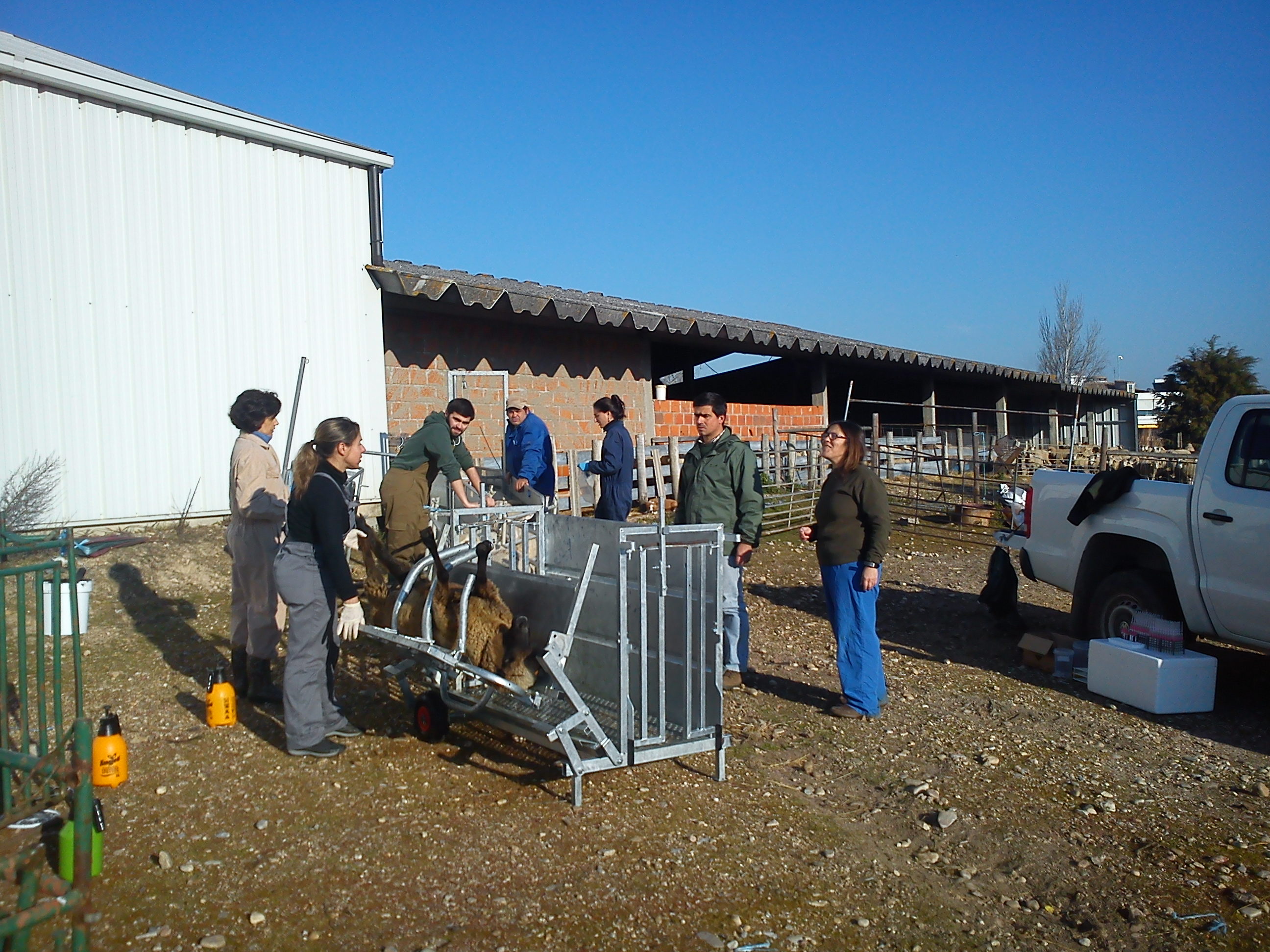 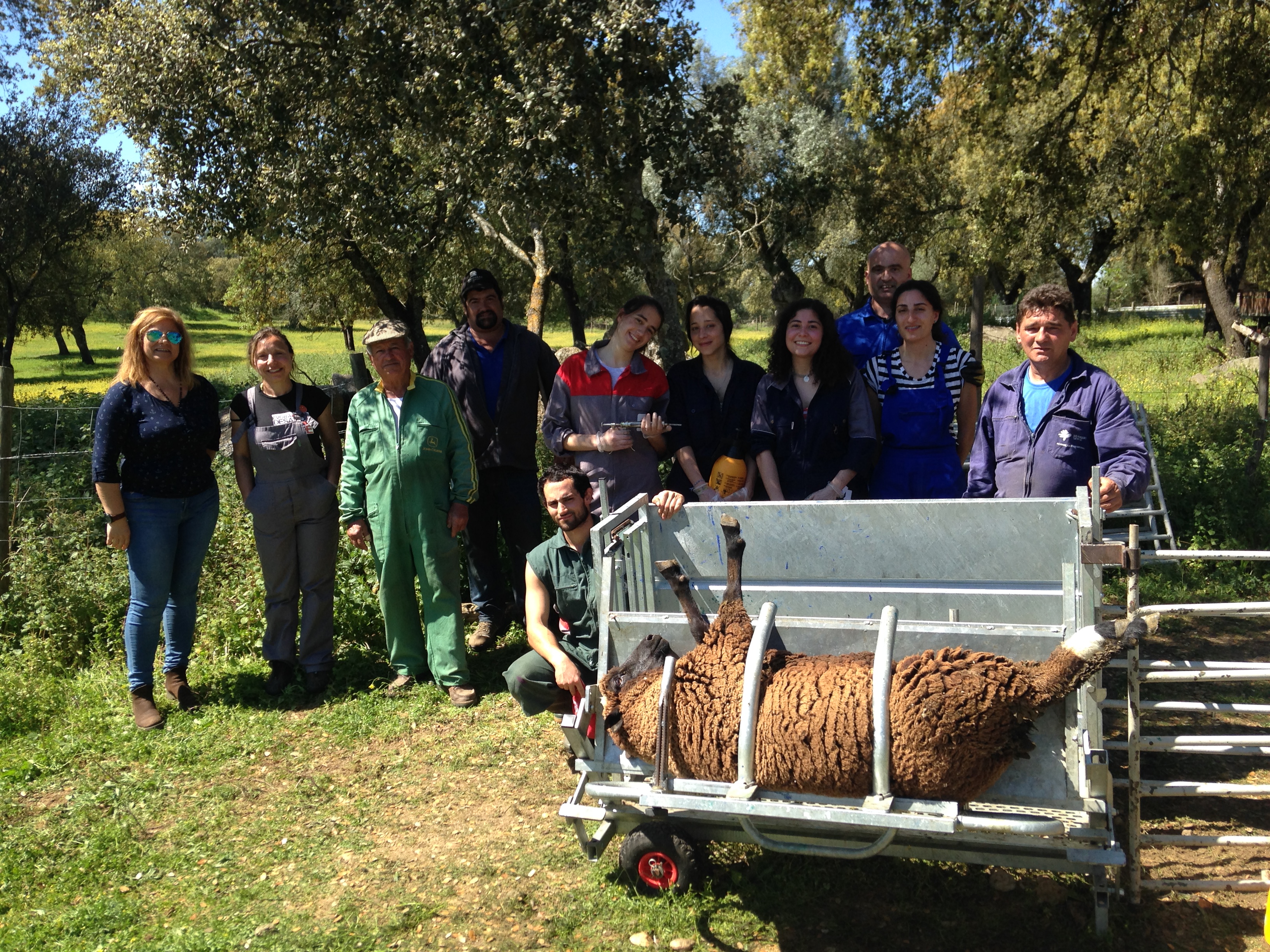 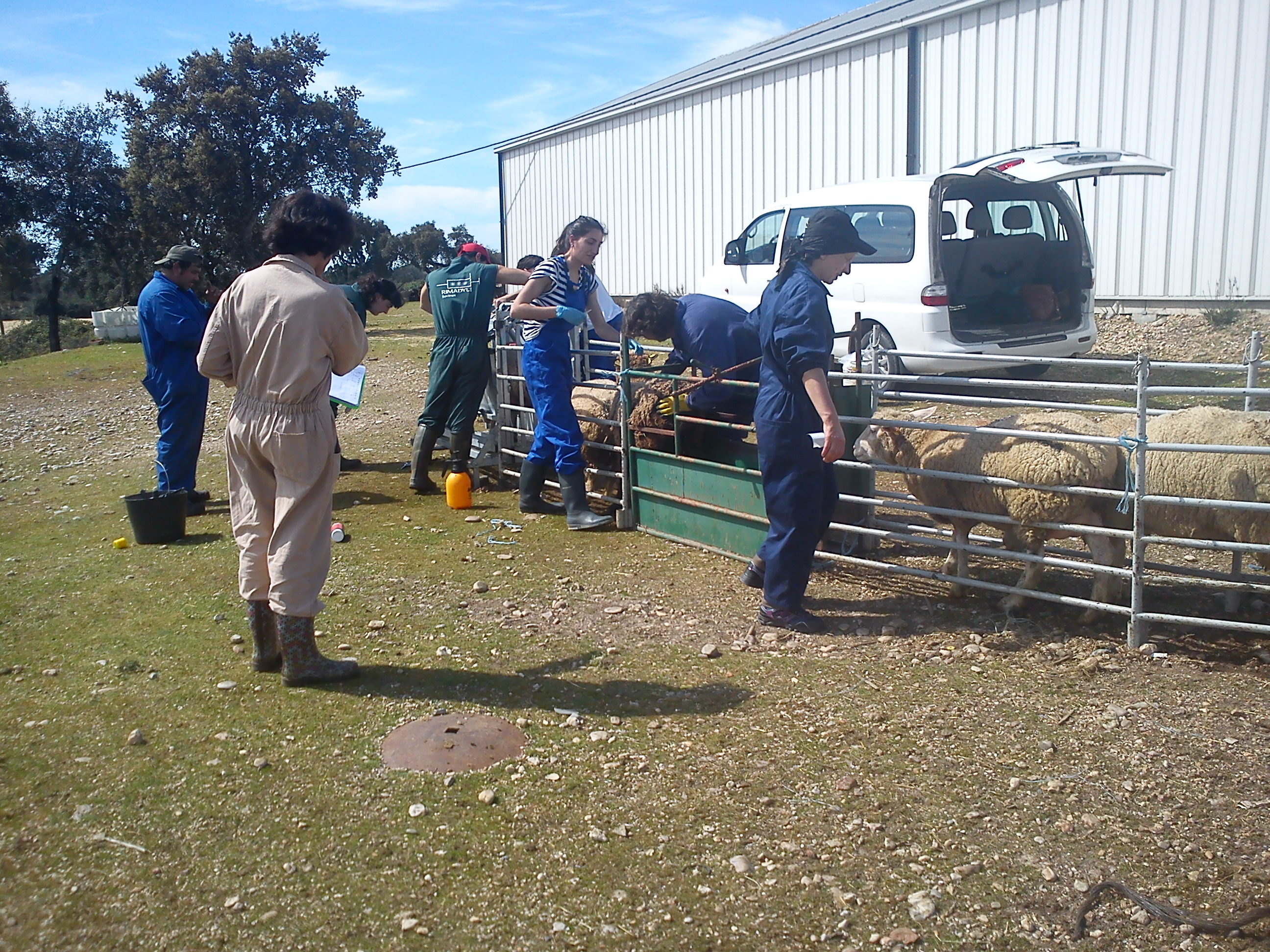 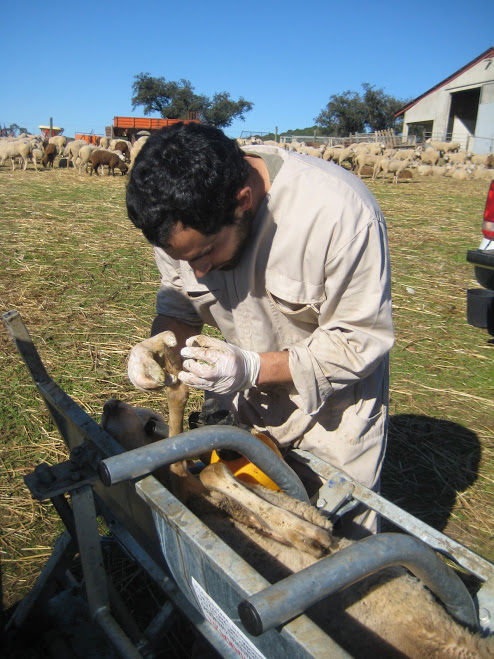 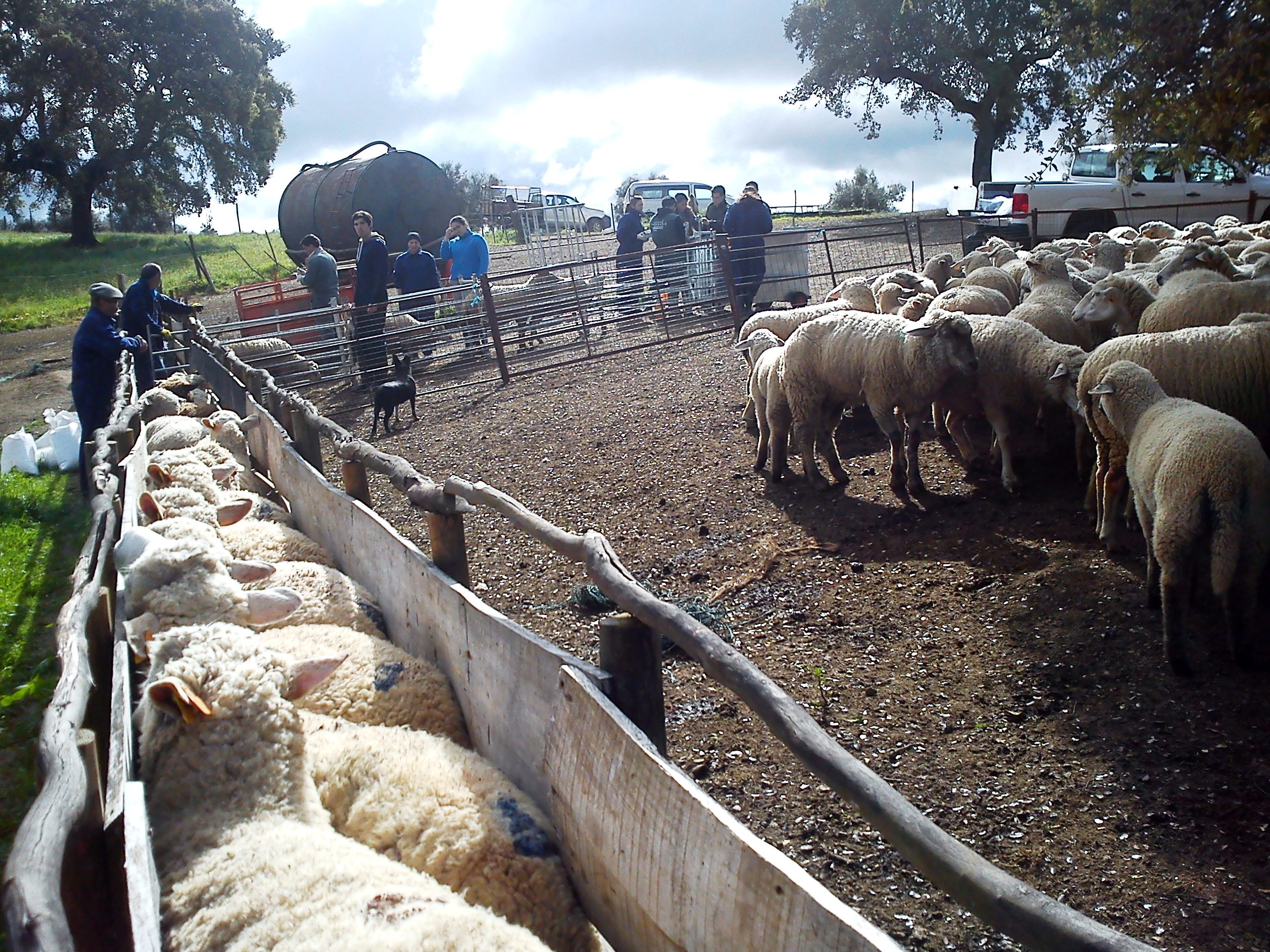